Year 12 Parents’ Information EveningR.ElmesVice Principal/Head of Sixth Form
9th September 2024
“Others think I am clever. I am not clever, I just work hard”
Year 13 Student who recently achieved 3 A*s at A level
The A-level Mindset (taught in tutor time)
“There is a growing body of research that suggests that successful students approach their studies with a specific set of behaviours, skills and attitudes and that despite not differing cognitively from their peers they can significantly outperform them. 
In short, academic success can be as much about character as it is about intelligence”
What did they do to achieve these results…..
11 Things A level students wish they’d known
6.   Respect your deadlines – 
      do your hwk. as soon as you get it
7.   Make sure you understand each                                topic – aim to teach it to someone else or seek help
8.   Don’t panic! Everyone finds it hard at first.
9.   Don’t forget to have some fun. Take time off and make new friends
10. Don’t waste your free periods
11. Get some sleep
Use past papers, specimen papers, answer schemes and examiners’ reports
Make lots of notes (and re-read them in between lessons). Start revising early
Be prepared to work at home. Look ahead at what is to come and teach yourself.
Get organised (lever-arch files, dividers, poly pockets)
Treat it like a job (phone to advise of an absence) but try to get in.
BALANCE BETWEEN ACADEMIC WORK, LEISURE AND  PART-TIME WORK
Advantages
Disadvantages
THERE IS DEFINITELY A COST
Research at the University of Durham has compared A level students who do part-time work with those that do not.
0-9 hours part-time work a week, students on average half a grade down
More than 9 hours, one grade down
When matters: 2 hours after school is sensible.  Long stretches in the evening or before school affect academic performance
STRIKE A BALANCE
Distractions that will affect their grades….
…..if they let them!!!
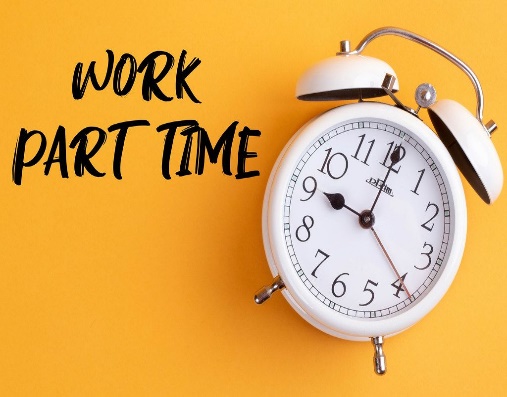 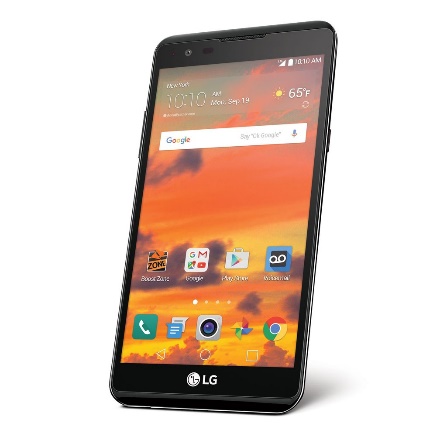 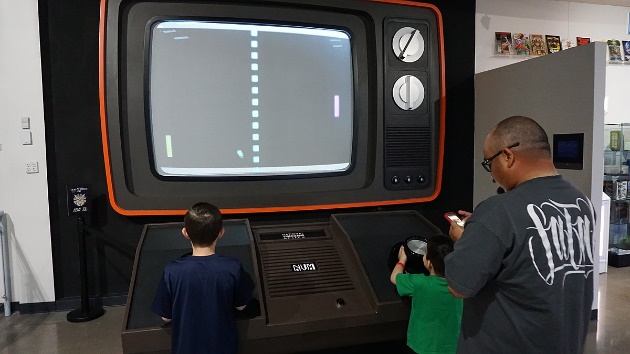 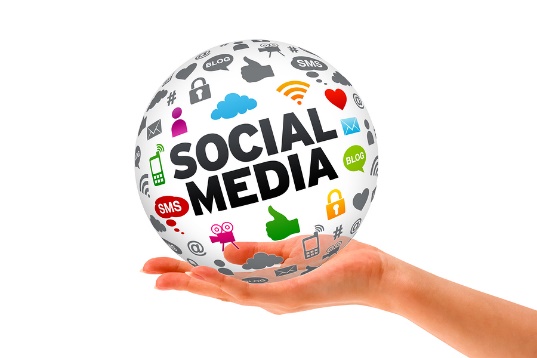 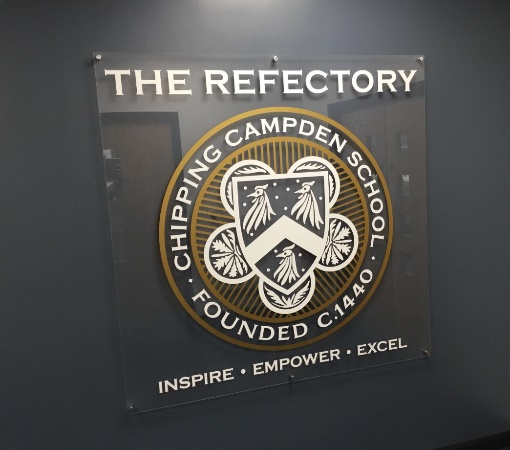 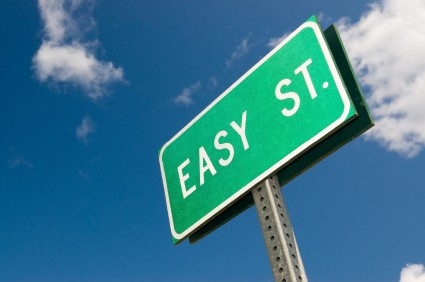 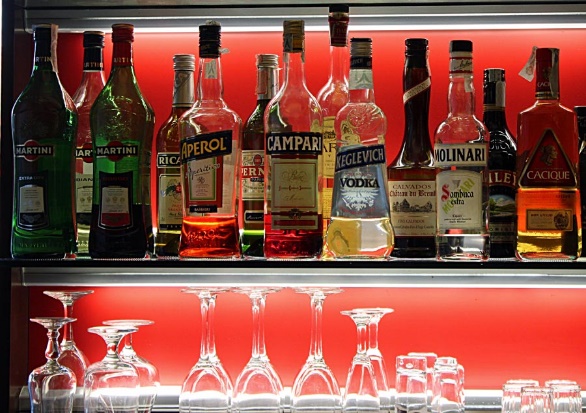 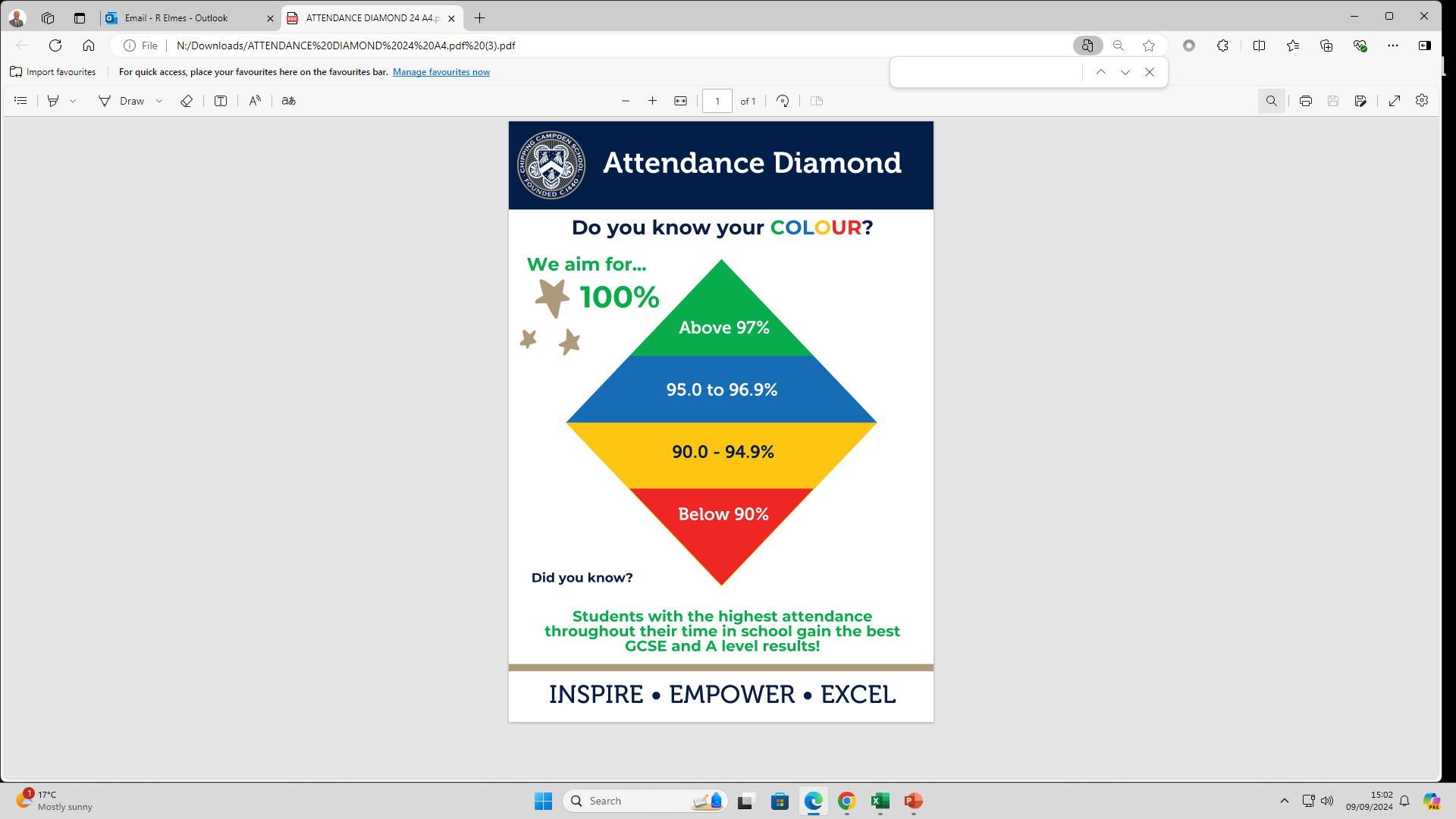 Why year 12 is so important
Good indication of future performance in these linear A levels
Half of the A level course out of the way before year 13 
Good year 13 Entrance exam grades enhance UCAS applications and estimated grades
Good Year 13 Entrance exam grades enhance apprenticeship applications
Cannot progress into Year 13 in some cases
Personal pride
Good habits to take into year 13 and HE
Year 12 monitoring, reports and parents’ evenings 2024-25
Ongoing with the Arbor points system and the Sixth Form Pen Award

Reporting schedule - you will receive regular data/attitude to learning reports on:

17th October 2024 (ATL + hwk.)
26th November 2024
18th March 2025 
11th July 2025 (Entrance exam results)

Year 13 Entrance exams – 16th – 27th June 2025

2 x year 12 Parents’ evening – Thursday 12th December 2024 & 1st May 2025

Any other time that is convenient/necessary
Year 12 & 13 Curriculum maps
A term by term outline of what your sons and daughters will be learning this year and next
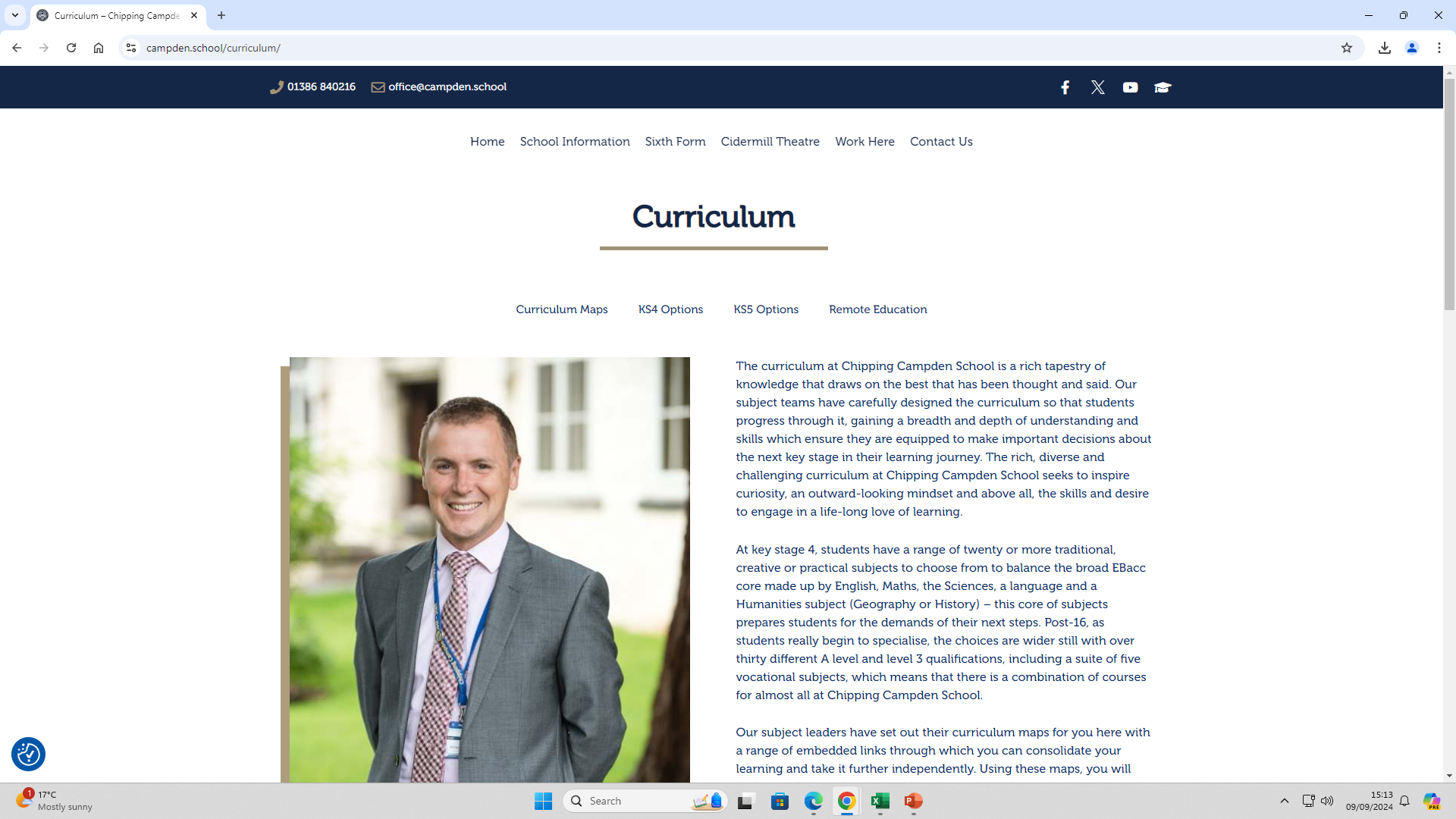 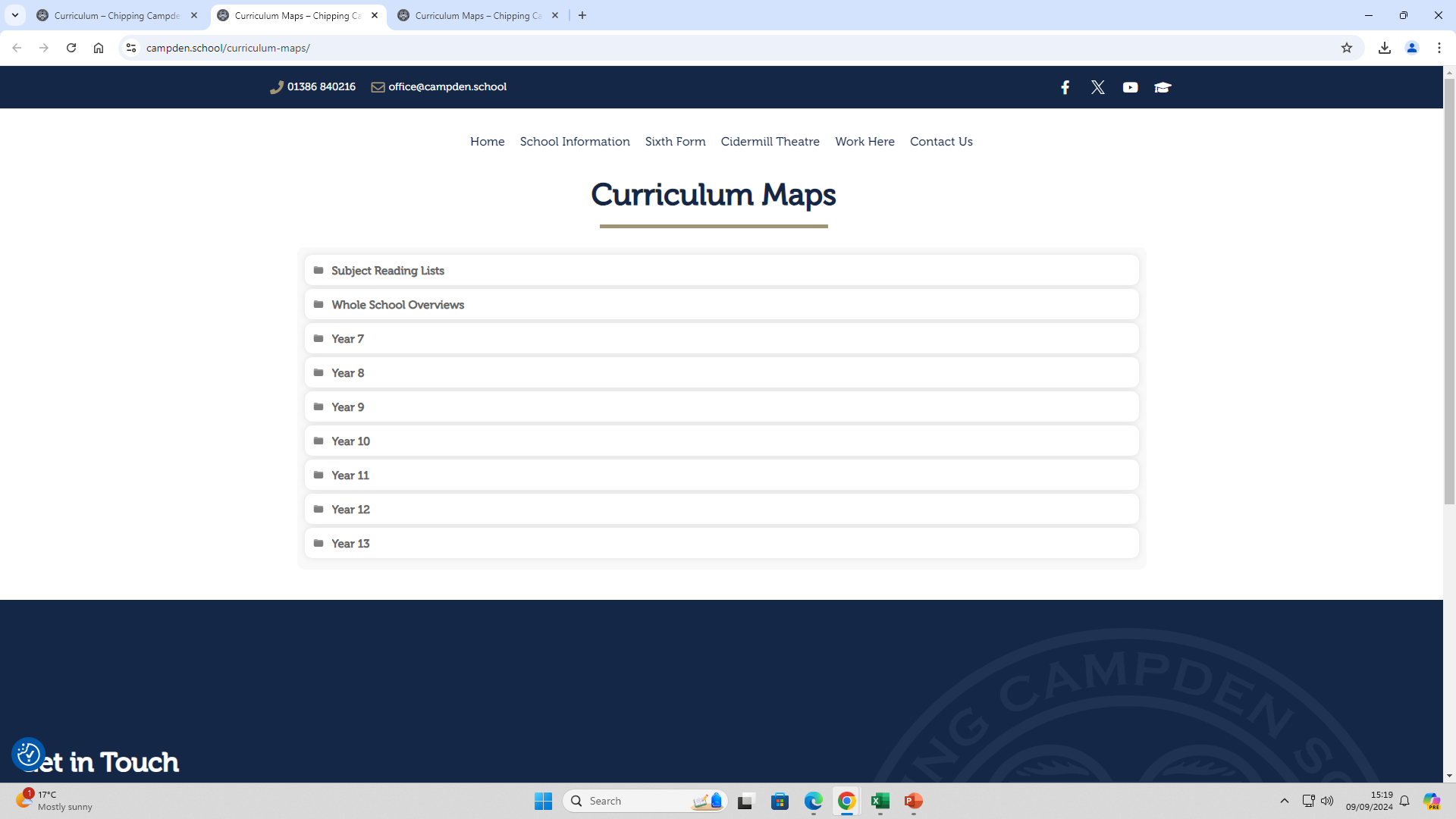 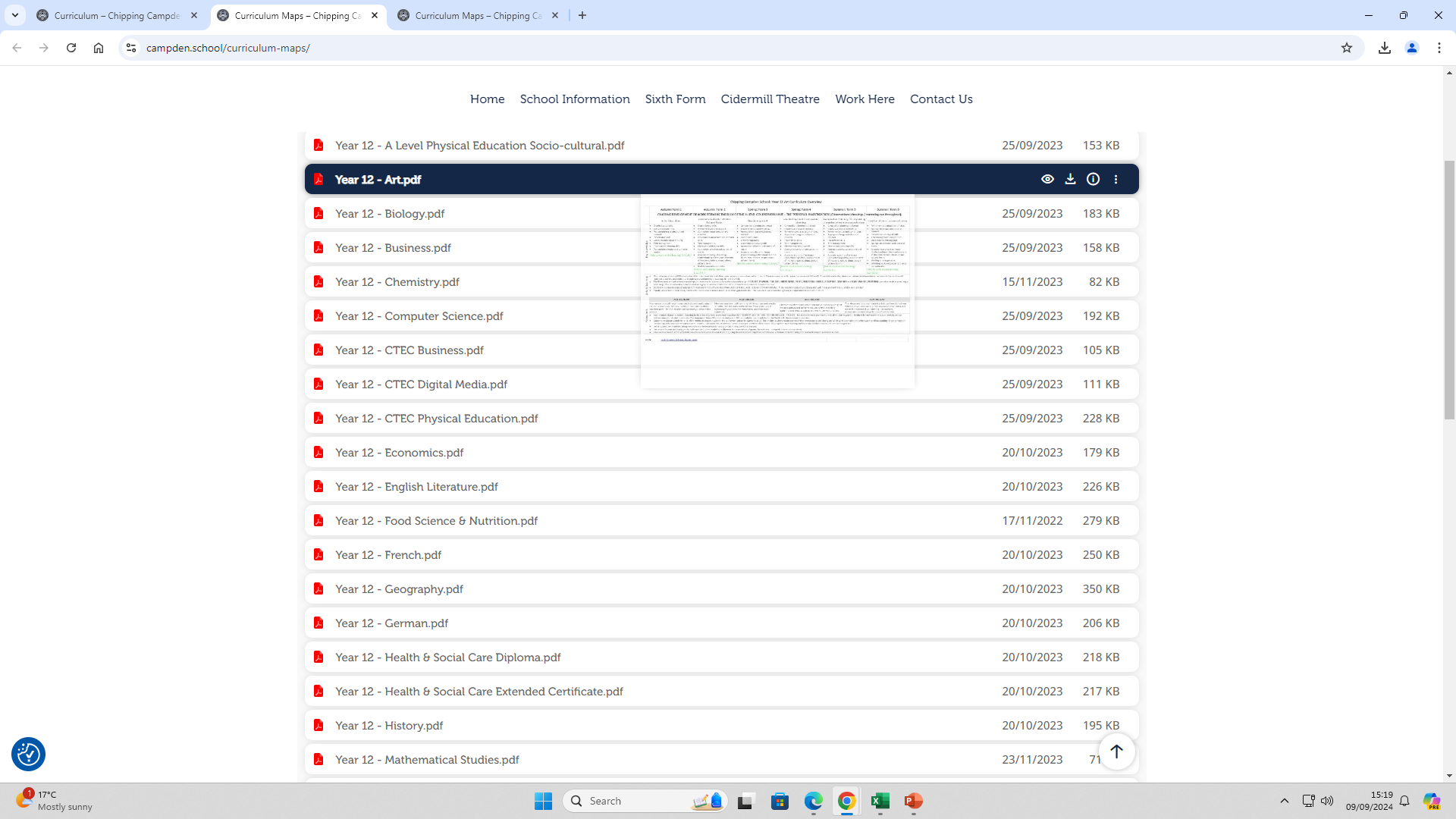 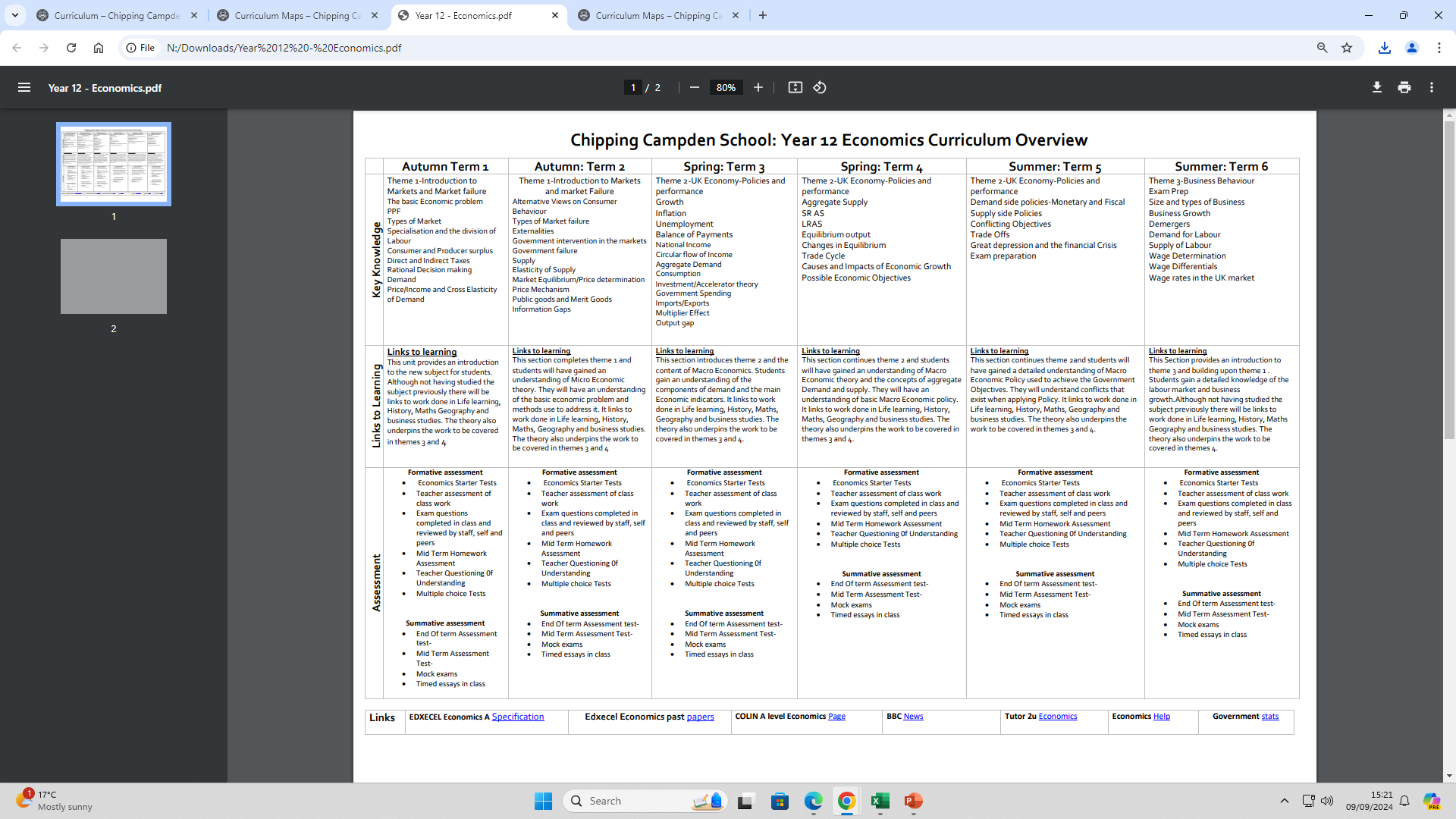 Year 12 Work Experience week
Week commencing 7th July 2025
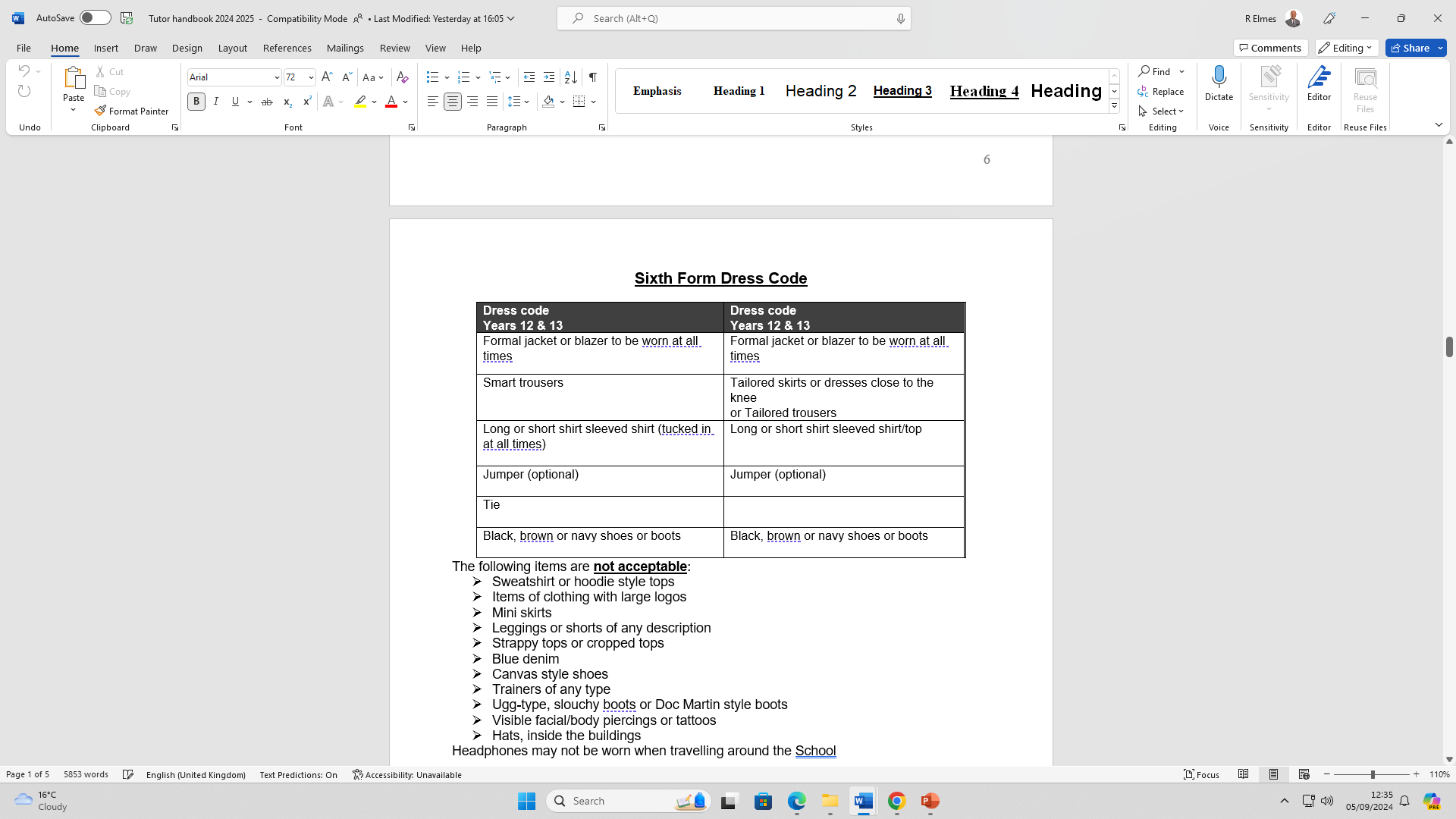 iPad lease scheme 2024-26
16-19 Bursary
Please remember that the School has a 16-19 bursary fund to enable some financial assistance to students whose access might be inhibited by financial barriers. The policy for the bursary is on the school website and the application form for consideration is attached. If you believe you are eligible for financial support and would like to make an application then please return the application form by the end of September and the decisions on the award will be communicated to you by the end of October.
 
All communications regarding financial support will be kept strictly confidential. Please send the applications to LDodgsonHatto@campden.school
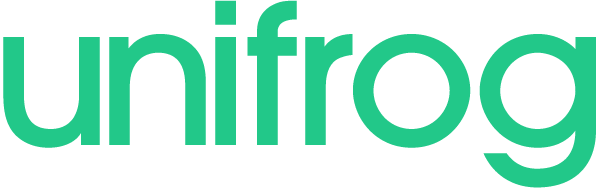 KS5 Parents/open eveUNIGning
Subjects Library: Students can explore HE topics that interest them, and related jobs in the Explore section. They can increase their knowledge of a subject in the Geek Out section.
University & Apprenticeships: Students can explore opportunities available to them after they leave KS5
Personal Statement: Any students applying to UK Universities will write a personal statement.
CV Builder: All students (and parents!) can use the CV builder tool to apply for job opportunities.
Post-18 Intentions: The more information students can give about their intentions for after leaving KS5, the better they can be supported at school or college.
My reminder to students as to why you do what you do as parents………..